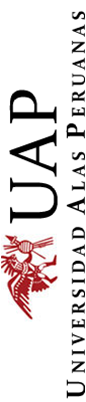 Administración y negocios
internacionales.
Desarrollo Organizacional
Ríos Coronel Zida
Díaz Bustamante María Luzelina
Guevara Idrogo Noelí
Profesor:   Juan paucar Rupay
QUE ES LA CONSULTORÍA DE PROCESOS
Al estudiar la consultoría de procesos, analizare una de las actividades claves que se realizan desde el principio de cualquier esfuerzo en favor del DO y continúan a lo largo del mismo.
Generalmente el DO se define como un programa planeado para toda la organización, pero sus componentes son, en lo fundamental, actividades que el consultor lleva a cabo con individuos o grupos, y la actividad con la cual se realizan estas actividades refleja las premisas que dan base a la CP.
Modelos de consultoría
Los procesos de consultoría pueden distinguirse mejor estudiado los supuestos que hacen acerca del cliente, la naturaleza de ayuda y el papel del consultor. Se puede identificar tres modelos básicos.
El modelo de adquisición de un servicio experto
El modelo médico- paciente
El modelo de consultoría de o procesos y sus premisas fundamentales
Con frecuencia, los clientes o gerentes no saben lo que está mal y necesitan ayuda especial para diagnosticar sus problemas reales.

•	Los clientes gerentes a menudo no saben qué tipo de ayuda pueden proporcionar los consultores; necesitan orientación para saber que tipo de ayuda buscar.
•	La mayoría de los clientes gerentes tienen la intención constructiva de mejorar las cosas, pero necesitan ayuda para identificar que debe cambiar y como hacerlo.
•	La mayoría de las organizaciones pueden ser más efectivas de lo que son si aprenden a diagnosticar y manejar sus propias fuerzas y debilidades. Ninguna forma organizacional es perfecta; en consecuencia, cada una de las formas de organización tendrá algunas debilidades para las cuales es necesario encontrar mecanismos compensatorios.
La función esencial de la CP consiste en trasmitir las  habilidades para diagnosticar y corregir los problemas organizacionales, con el fin de que el cliente mismo sea capaz de continuar mejorando la organización.
DEFINICIÓN DE LA CONSULTORA A DE PROCESOS
La CP representa un conjunto de actividades del consultor que ayuda al cliente a percibir, entender y actuar sobre los hechos del proceso que suceden en su entorno, con el fin de mejorar la situación según el deseo del propio cliente.
El consultor de procesos pretende dar al cliente una idea sobre lo que está sucediendo a su alrededor, en su interior, y entre él y otras personas. Entonces con base en estas ideas, el consultor ayuda al cliente a decidir qué debe hacer para mejorar la situación. Pero la medula de este modelo consiste en que es necesario ayudar al cliente a que permanezca “pro-activo”, en el sentido de retener tanto la iniciativa diagnostica como la curativa.
CONSULTORÍA ORGANIZACIONAL
La acción del consultor actual y el enfoque  que generalmente se utiliza tiene como finalidad apoyar intensamente a las organizaciones a realizar este proyecto y  de tal forma que sus directivos y trabajadores adquieran conocimientos y habilidades que lo conviertan en un verdadero consultor interno, y sus resultados esta modalidad “nueva”  se ha denominado consultoría colaborativa (o participativa).
La consultoría organizacional se practica de muchas formas diferentes, Esas formas reflejan la diversidad de las organizaciones  y los entornos en que actúan, sus propios consultores y los diversos enfoques  para realizarla que estén en disposición  de aceptar como validos  y que desde luego estarán muy influidos, por los enfoques  y métodos de intervención que propongan los consultores internos.
LA CONSULTORIA   Y EL CONSULTOR

DEFINICION Y CONSIDERACIONES ACERCA  DE LA  CONSULTORIA
Con el primer enfoque. se adopta una visión funcional amplia de la consultoría, define la consultoría como sigue: “Por proceso de consultoría entiendo  cualquier forma de proporcionar ayuda sobre el contenido, proceso o estructura de una tarea o de un conjunto de tareas”.
En el segundo enfoque

“la consultoría de empresas  es un servicio de asesoramiento contratado por y proporcionado a organizaciones por personas especialmente capacitadas y calificadas que prestan asistencia, de manera objetiva e independiente, a la organización cliente para poner al descubierto los problemas de gestión, analizarlos, recomendar soluciones a esos problemas y coadyuvar, si se les solicita, en la aplicación de soluciones.
SERVICIO CONSULTIVO
La práctica básica y el arte del consultor estriban no sólo en dar el consejo correcto, sino en darlo de manera adecuada, a la persona debida y en el momento oportuno. El cliente, a su vez, ha de aprender a solicitar y utilizar hábilmente los consejos del consultor. Estos elementos son tan importantes que es conveniente recordarlos en todos los instantes del trabajo de los consultores y del cliente que contrata sus servicios.
SERVICIO INDEPENDIENTE
Un consultor debe estar en consideraciones de hacer su propia evaluación de cualquier situación, decir la verdad y recomendar con franqueza y objetividad las medidas que ha de adoptar la organización cliente sin pensar en sus propios intereses. Esta independencia del consultor tiene múltiples facetas y en algunos casos puede ser un asunto muy delicado.
Límites de la consultoría

Se ha ido formando así la idea de que las oficinas de consultoría puedan resolver prácticamente cualquier dificultad de gestión. Sin embargo, los consultores no disponen de una varita mágica para resolver todas las cuestiones candentes. Sería un error suponer que, una vez contratado un consultor, la dirección  puede dormir tranquila porque alguien se va a ocupar de los problemas.
¿QUIÉN RECURRE A CONSULTORES?
La consultoría como servicio profesional y método para introducir cambios no se limita a un tipo particular de organización o de situación económica o empresarial. En el curso de su historia, la consultoría se ha ido extendiendo a nuevas esferas de la actividad humana, nuevos países y nuevas regiones.
Consultor de recursos, 
La consultoría de recursos  es  aquella en la que principalmente  el consultor presta  un servicio de experto y  en gran medida actúa como asesor concretamente en un área determinada.
Consultor de procesos 

 La consultoría procesos es definida por Edgar Schein  como un “conjunto de actividades  de parte del consultor  que ayudan al cliente a percibir, entender y actuar sobre los procesos que ocurren en el medio ambiente del cliente. La función central es la de promover cambios.
LA CONSULTORÍA Y EL CAMBIO
Con frecuencia  se expresa sin excluir otros puntos de vistas que la razón de ser de la consultoría es el cambio. El cambio se refiere a las organizaciones, pero este está estrechamente vinculado con el cambio en las personas, hay una interacción dialéctica entre la organización y las personas que la integran.
CLIENTES DE LOS CONSULTORES DE EMPRESA
La consultoría tiene su origen en el sector privado, el crecimiento y la diversificación de las consultorías están relacionados con el desarrollo de la sociedad mercantil y  con los cambios en la forma de hacer negocios
La consultoría y la capacitación
La consultoría es inseparable de la capacitación. Como se ha mencionado más arriba, en todo en enfoque de consultoría eficaz el componente de aprendizaje es muy importante. El cliente aprende del consultor, pero el consultor aprende también del cliente y esto lo ayuda a ajustar su enfoque en las fases siguientes de su cometido y acumular experiencia para futuros  contratos.
EL PROCESO DE CONSULTORÍA
El proceso de consultoría es una actividad conjunta del consultor y del cliente destinada a resolver un problema concreto y a aplicar los cambios deseados en la organización del cliente. Este proceso tiene un comienzo (se establece la relación y se inicia el trabajo) y un fin (la partida del consultor).
Rensis Likert:
Rensis Likert fue unos de los fundadores y numerosas empresas. Durante su mandato se dedicó con especial atención a la investigación de organizaciones. Durante los años 1960 y 1970, en sus libros La Teoría de la Gestión fueron muy populares en Japón y su impacto puede ser visto a través de las organizaciones japonesas modernas. Realizó investigaciones sobre las principales empresas de todo el mundo, y sus estudios han de predecir con precisión el desempeño de las empresas.
Sistema 1: Autoritario explotador. Los directivos son muy autoritarios, confían poco en los subordinados, motivan mediante el temor y el castigo, ofrecen recompensas ocasionales y solo participan en la comunicación descendente. Las decisiones se toman en los niveles superiores de la organización.
Sistema 2: Autoritario, Pero paternal. Las personas directivas son condescendientes con los subordinados, motivan con recompensas y, en parte, con el temor y el castigo; permiten alguna comunicación ascendente, solicitan algunas ideas y opiniones a los subordinados y permiten una cierta delegación de la toma de decisiones, pero los controlan con políticas.
Sistema 3: Consultivo con derecho a tener la última palabra. Los directivos tienen una cierta confianza en los subordinados, pero no completa. Suelen utilizar constructivamente las ideas y las opiniones de los subordinados; están en los flujos de información ascendente y descendente; toman decisiones generales y de política amplia en el nivel superior; pero permiten la toma de decisiones concretas en niveles inferiores, y en otros casos actúan consultando a los subordinados.
.
Sistema 4: Participativo y democrático. En este caso , los directivos tienen una confianza completa en los subordinados , siempre obtienen de ellos ideas y opiniones y las utilizan de una manera constructiva ; recompensan económicamente de acuerdo con la participación y la integración del grupo en la fijación de objetivos y según la evaluación de lo que se ha conseguido ; participan en la comunicación ascendente y descendente con sus compañeros , promueven la toma de decisiones en toda la organización y , en otros ámbitos , actúan como un grupo entre ellos y con sus subordinados .
Rensis Likert y su grupo de colaboradores, llegaron a la conclusión de que el sistema más eficiente era el 4. Las críticas a este sistema se fundan, por una parte, en el hecho de que los estudios toman normalmente a pequeños grupos, pero no a toda la empresa y, por otra, en el hecho de que se han realizado en momentos de prosperidad.
Definición: La administración de recursos humanos (personal) es el proceso administrativo aplicado al acrecentamiento y conservación del esfuerzo, las experiencias, la salud, los conocimientos, las habilidades, etc., de los miembros de la organización, en beneficio del individuo, de la propia organización y del país en general.
El proceso de ayudar a los empleados a alcanzar un nivel de desempeño y una calidad de conducta personal y social que cubra sus necesidades.
Definición de la Administración de Recursos Humanos
Principios y Objetivos de la Administración de Recursos Humanos
El propósito es mejorar las contribuciones productivas del personal a la organización, de manera que sean responsables desde un punto de vista estratégico, ético y social. Este es el principio rector del estudio y la práctica de la administración de recursos humanos.
GRACIAS